Castlewood Dragons
2021
Safety
Castlewood swim will follow safety guidelines from:
Cdc
Denton county
Usa swimming

Examples of Possible Modifications: 
Limiting number of participants on deck
Modifications in lane assignments
Mission and Goals
Friendly, informal, fun summer swim league
Improve swimming comfort and skill
Encourage sportsmanship and teamwork
Have a fun summer Hanging out with old friends and make new ones
Requirements
resident of Castlewood, Highland Village, Double Oak, or Copper Canyon. 
5 years old on June 1st and younger than 18 years of age.
Swimmers should able to swim the length of the pool (ages 11+,  2 laps) 
Swimmers must be water safe
coaches realize that swimmers might be a bit rusty at the beginning of the summer
swimmers 8 years and under, have a responsible adult close to the pool area during all practices and team social events.
parent or family member (16 years or older) willing to volunteer.  
Swim Team Registration: www.castlewoodswim.com.
Fees- $150 per swimmer (sibling discount- $25 per swimmer after 1st)  
League fee of $20
Non-Castlewood residents-additional $25 per family for amenities/pool usage fee
Team swimsuit (recommended, not required)
coaches
Head Coach:  Melissa Box
LISD Kindergarten Teacher
Coaching for 10+years
4th year with the dragons!





Assistant Coach: Christopher Harvey
Former Dragons Swimmer and Jr Coach
Marcus Swim Team
10years swim experience



*Jr Coach Program: tbd
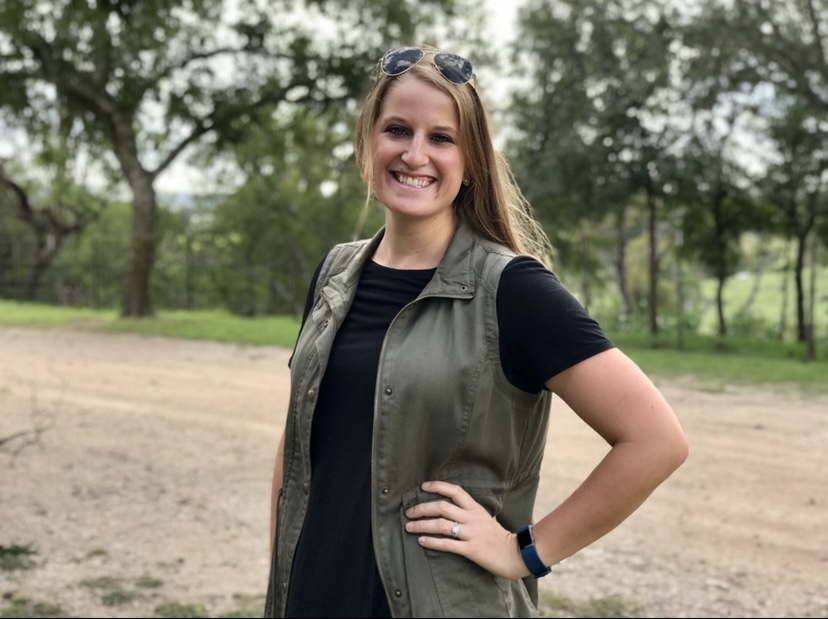 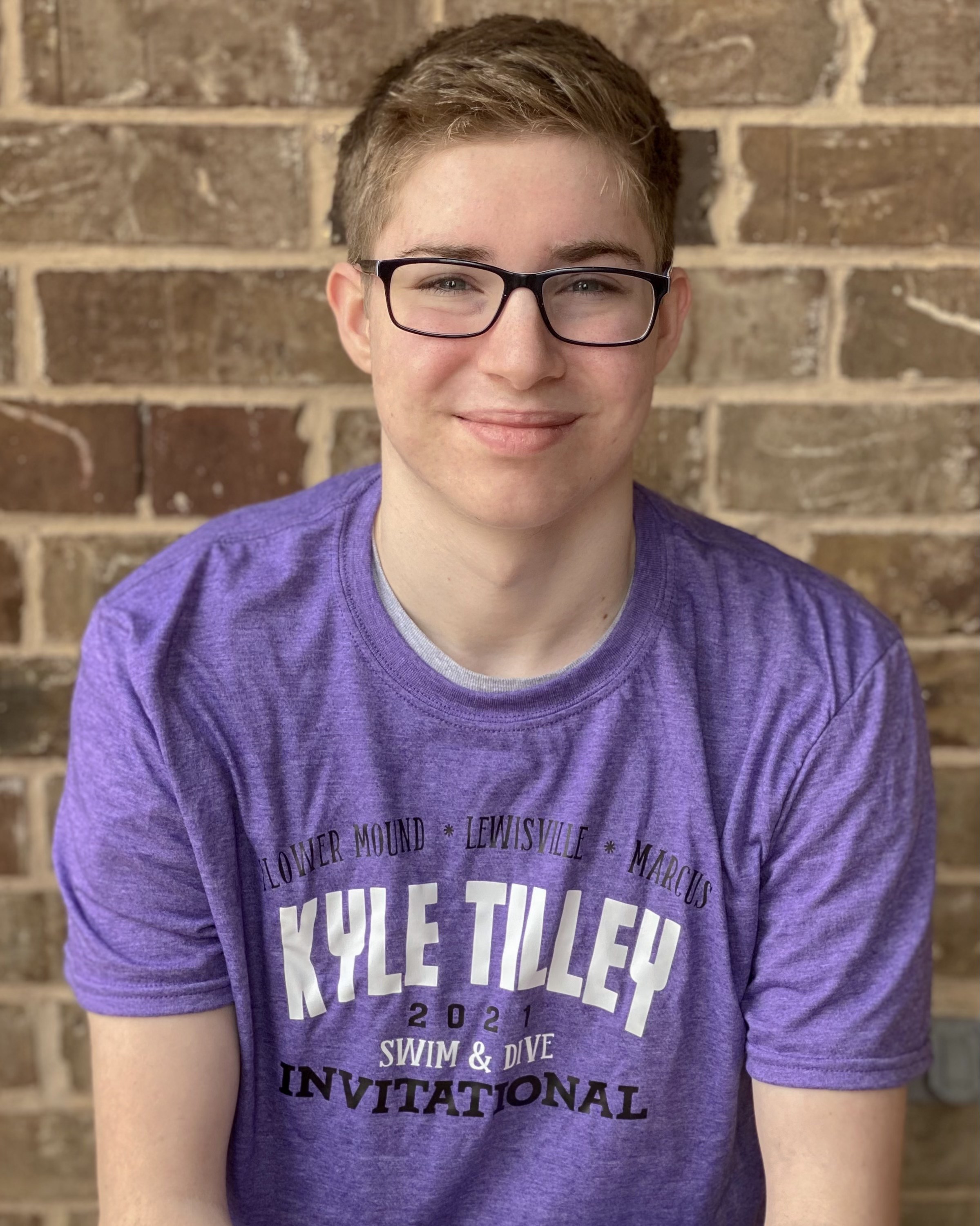 Schedule
3 components of summer swim
Practice 
Swim meets (come to as many as you can)
Social events (nothing but fun!)
Practice
Evening practice (4 Days only)
Mon 5/17 and wed 5/19
tues 5/25 and thurs 5/27
20-40 minutes per age group 5:30-7:30pm

Morning Practices daily tues - fri starting June 1st 
7-8:15AM Age 11+
8:15-9:15am ages 9&10
9:15am-10am ages 7&8
10-10:30am ages 5&6

* Schedule times may vary slightly depending on capacity restrictions
Meets
Local Competitions- exact # tBD 
Tenetative: 4 regular meets
100% Volunteer run
Mondays (times tbd- morning or afternoon)
Championship meet- July (exact date tbd)
Social events
Every week- fun event at practice
Game
Treats
Activities 
Special age specific social events
Afternoon ice cream social for younger
Late night pizza swim for older
Team wide events-TBD
Volunteering is a joy!! …and a requirement
Volunteer run swim team
We cannot have a swim team without you!
Examples:  timers, bench coordinators
Exact volunteer needs- tbd based on guidelines and meet format
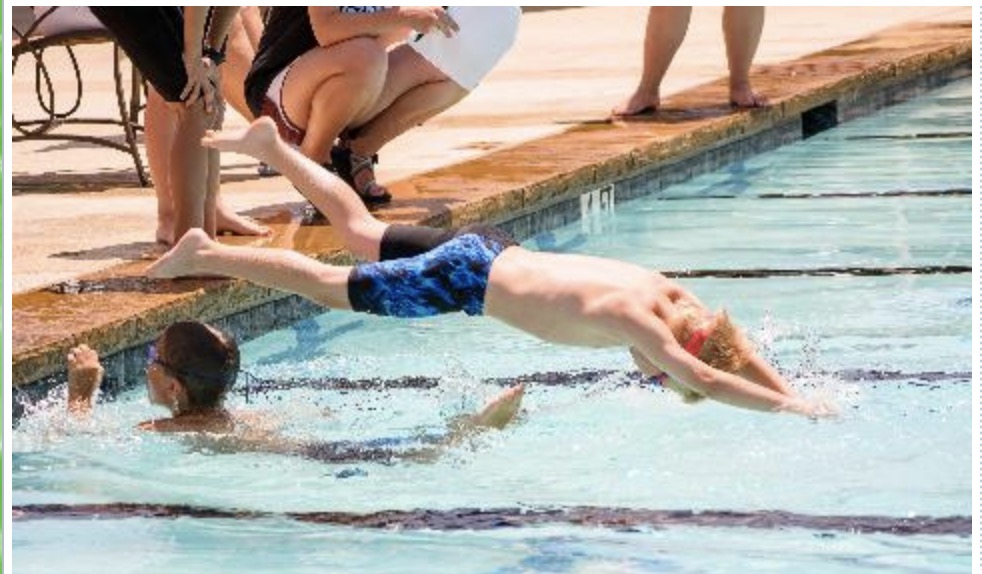 Questions?
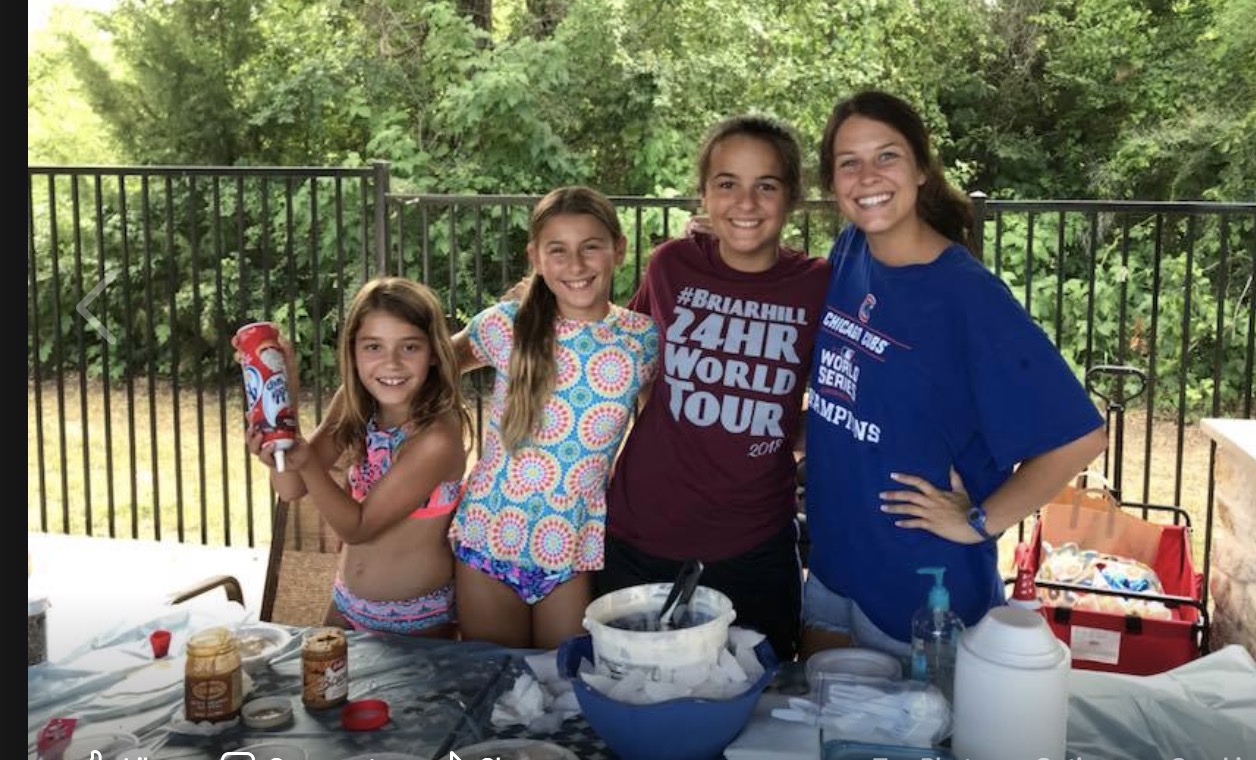 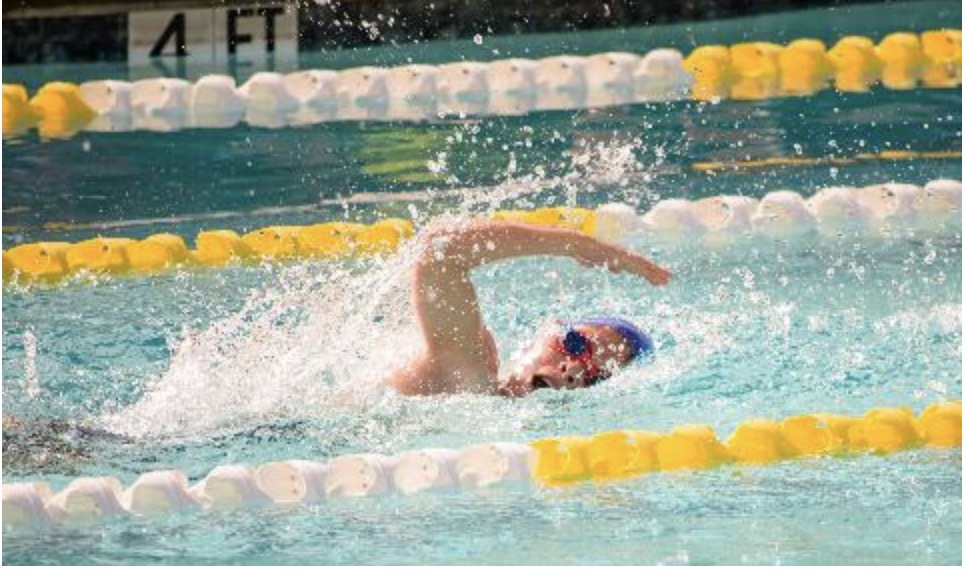 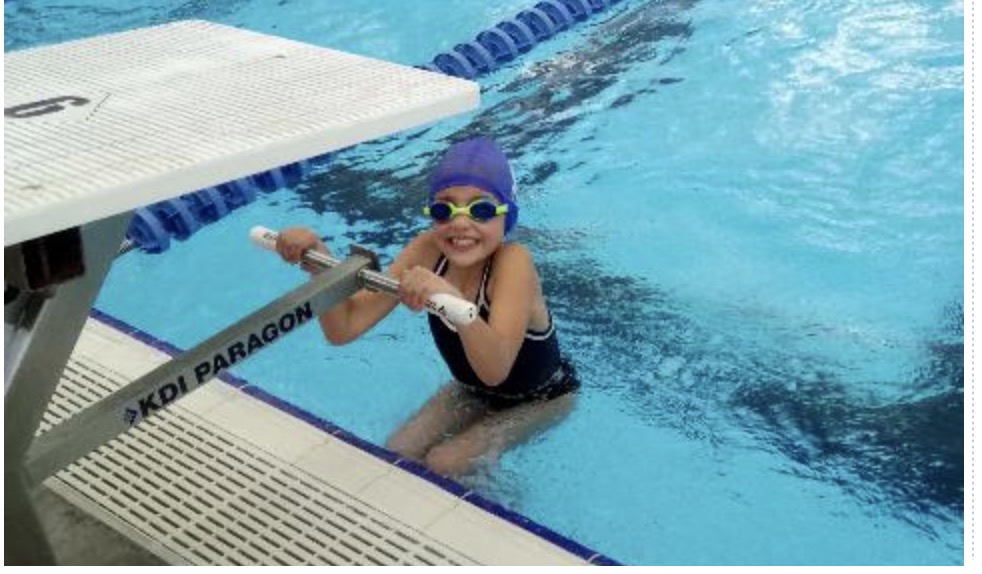 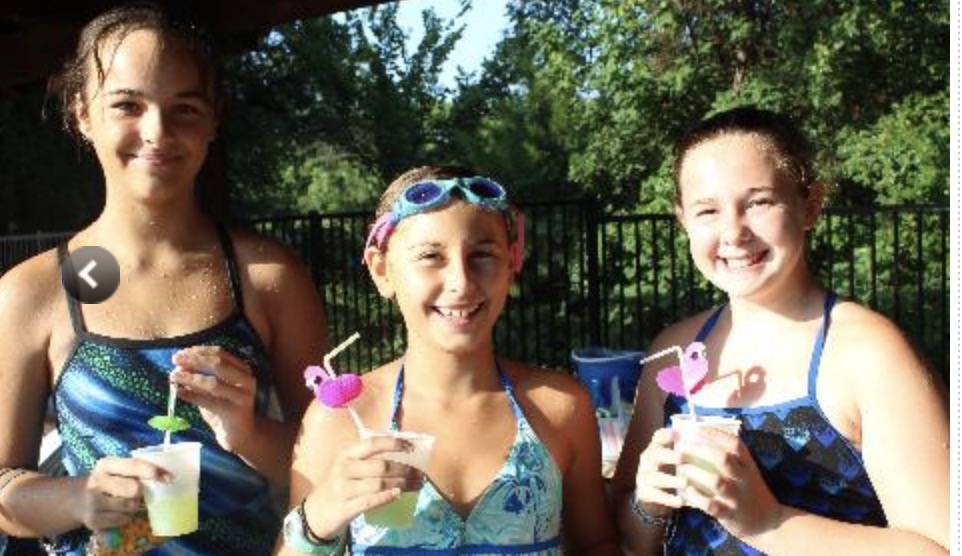 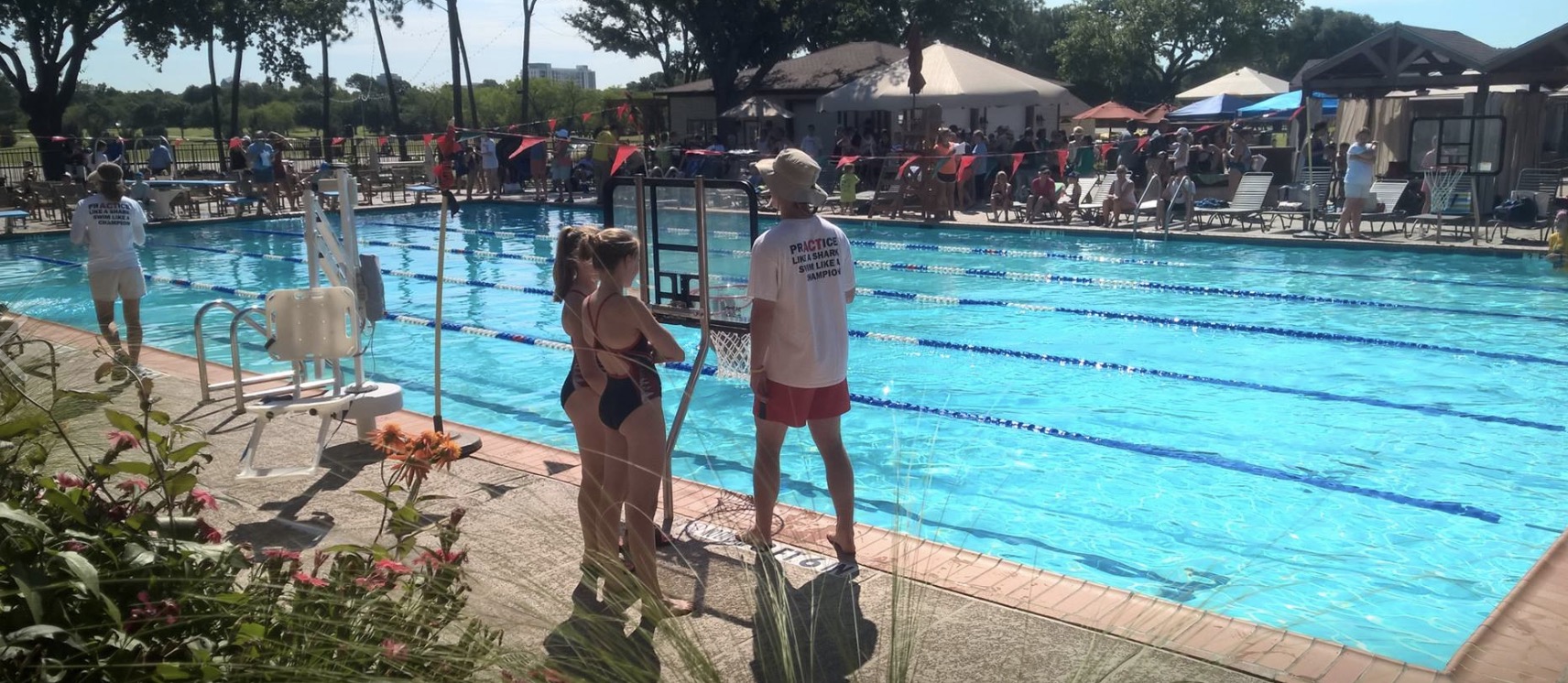